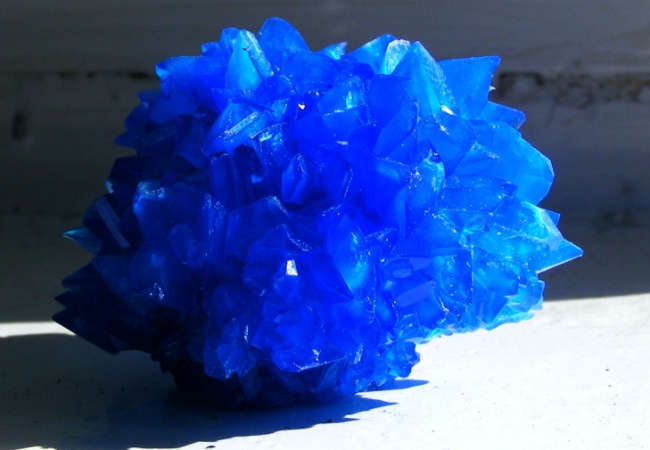 Minerały
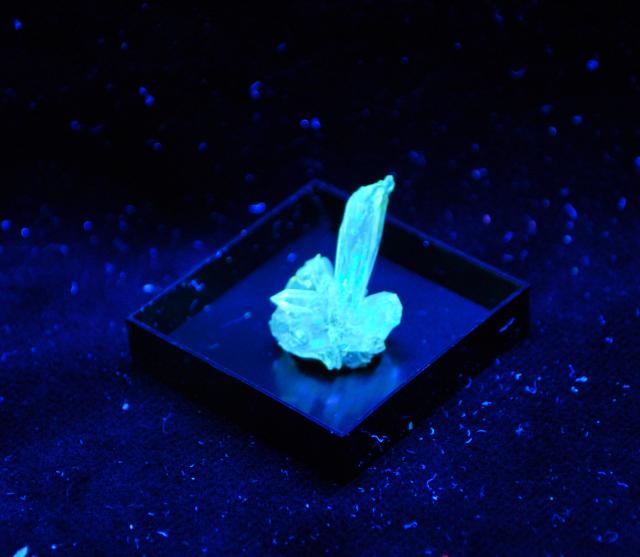 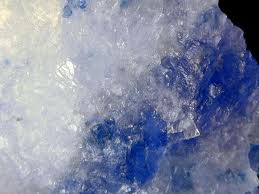 Korund
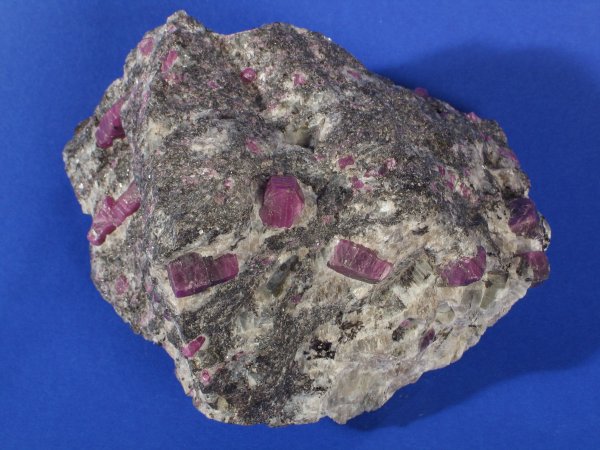 Halit
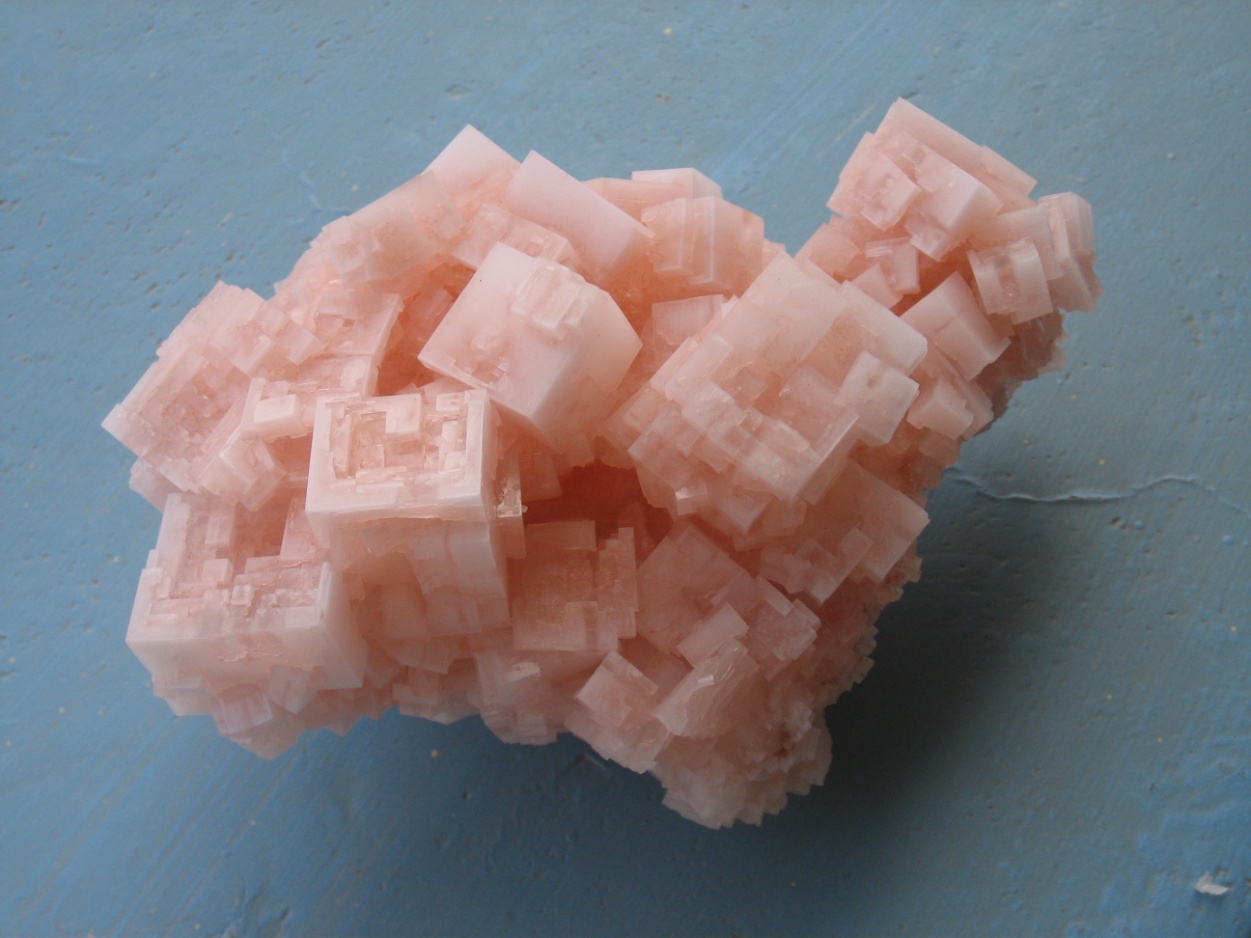 Augit
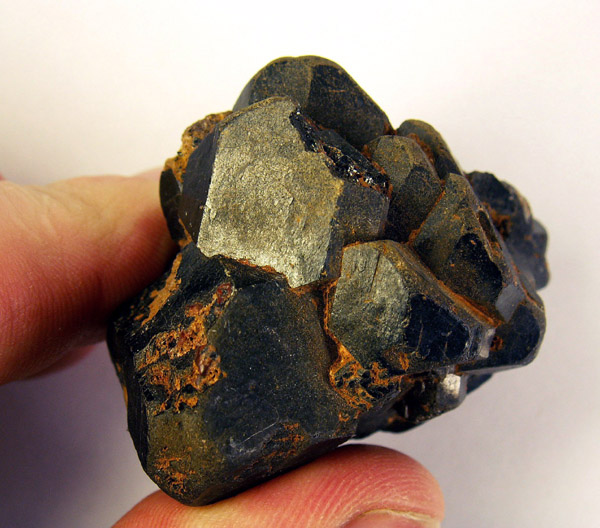 Anglezyt
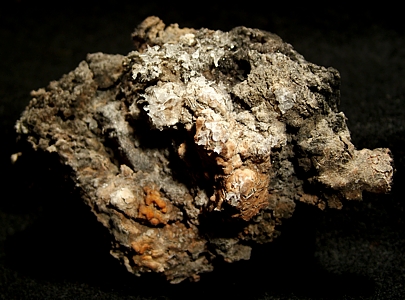 Cynkit
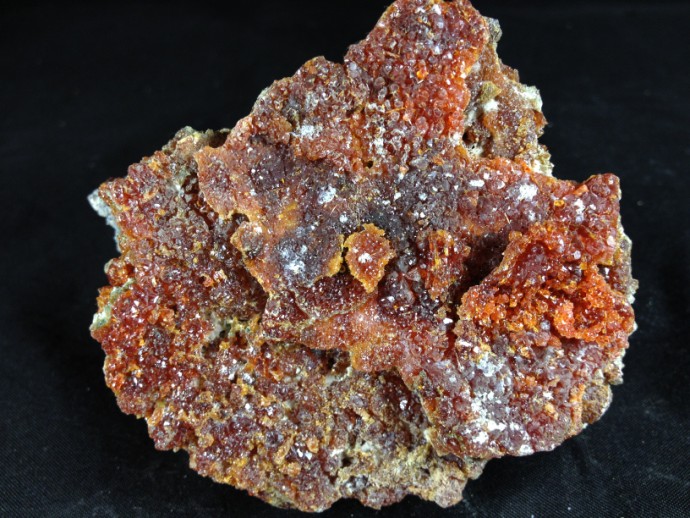 Mezolit
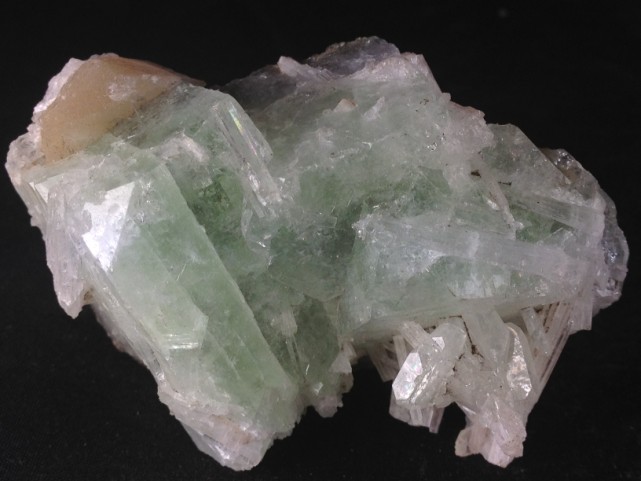 Brochantyt
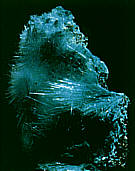 Kalcyt
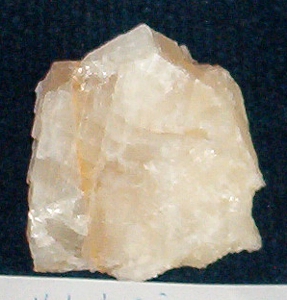 Autor : Bartek Białek
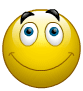